January 2017
Technical Topics for IoT/IoL (Internet of Lights) based LiFi/OCC Technology
Date: Jan 18, 2017
Authors:
Slide 1
Jaesang Cha, Seoul National Univ. of Science&Tech
January 2017
SNUST, Technical Topics for IoT/IoL (Internet of Lights) based LiFi/OCC Technology
Vinayagam Mariappan [SNUST]
Jaesang Cha [SNUST]
IoT: Internet of Things
OCC: Optical Camera Communications
Slide 2
January 2017
Contents
What is IoT/IoL based LiFi/OCC Technology?
Concept of IoT/IoL based LiFi/OCC Technology
Application example of IoT/IoL LiFi/OCC Technology
Conclusions
Jaesang Cha, Seoul National Univ. of  Science & Tech.
Slide 3
January 2017
What is IoT/IoL based LiFi/OCC Technology?
Definition of IoT/IoL LiFi/OCC
Next Generation Technology newly incorporating LiFi/OCC by using light sources of Light Things of IoL (belonging to IoT) based Light Things.
IoT/IoL is aimed to deliver a variety of information such as advertisement,  promotion, positioning, etc. And it can be used as solutions for various fields/use cases.
Tx/Rx Concept for IoT/IoL based LiFi/OCC Technology
Tx : A variety of Light Things (Displays, Signage, Smart Device Displays, etc.)
Rx: Various Rx devices (photo detector, image sensor, etc.)
Slide 4
IoT(Internet of Things) Concept
IoL(Internet of Lights) Concept
January 2017
Concept of IoT/IoL based LiFi/OCC Technology
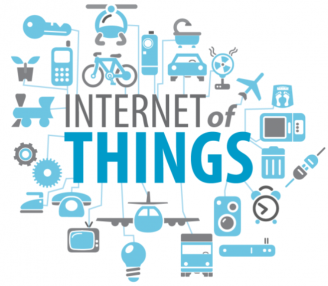 IoT Things
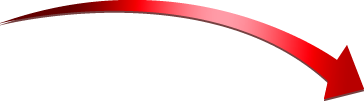 Various Things Connected Based on IP
 Supports Any Things based service regardless of Anytime or Anyplace
Light
Things
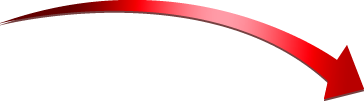 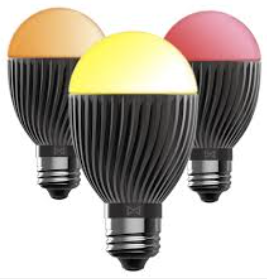 Things included in IoT as Light Things that generate light themselves
 IoL is important to maintain compatibility with existing IoT functions.
 Supports Light Things based service regardless of Anytime or Anyplace
 Additional grafting technologies include Light-based OWC
IoT/IoL Concept
Tx : A variety of Light Things (Displays, Signage, Smart Device Displays, etc.)
Rx : A variety of Rx devices (photo detector, image sensor, etc.)
Slide 5
January 2017
Application example of IoT/IoL based LiFi/OCC Technology
IoL based Comm. (OWC)
IoL Transportation
Smart Lights Control
Signage
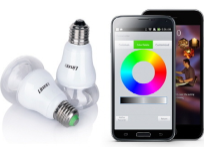 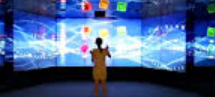 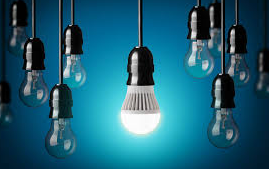 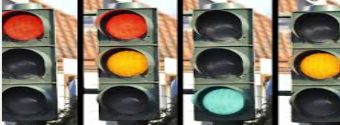 LiFi, OCC, LED-ID etc.
Smart signal, traffic management
Remote & RGB control, emotional lighting
Signage lighting control and comm.
Eco-friendly energy management
Environment 
(Management / Monitoring)
Farming
Medical (healthcare)
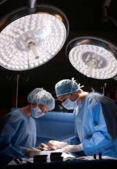 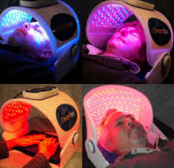 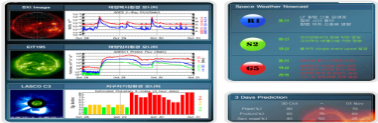 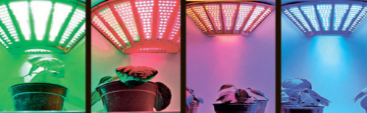 Energy metering, lighting control 
and management
IoL agricultural lighting 
equipment, monitoring
Smart fire alarm, security surveillance
Healthcare, Endoscopic Illumination
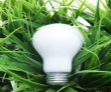 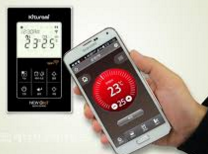 IoT/IoL based LiFi/OCC technology is aimed to deliver a variety of information such as advertisement,  promotion, positioning, etc. 
And it can be used as solutions for various fields/use cases.
Slide 6
January 2017
Conclusions
In this presentation, we proposed IoT/IoL based LiFi/OCC concept and some application examples for IoT/IoL technology. 

Also, we can offer various application solutions for IoT/IoL based LiFi/OCC technology.
Slide 7